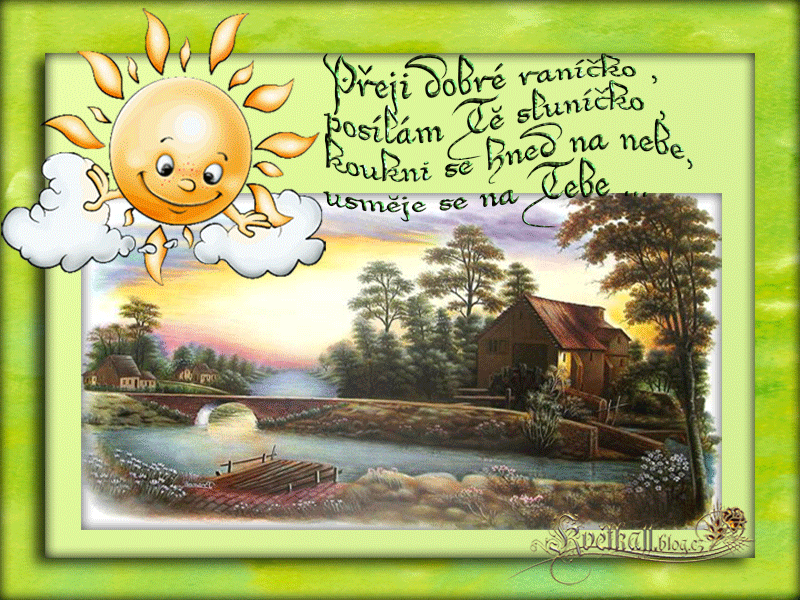 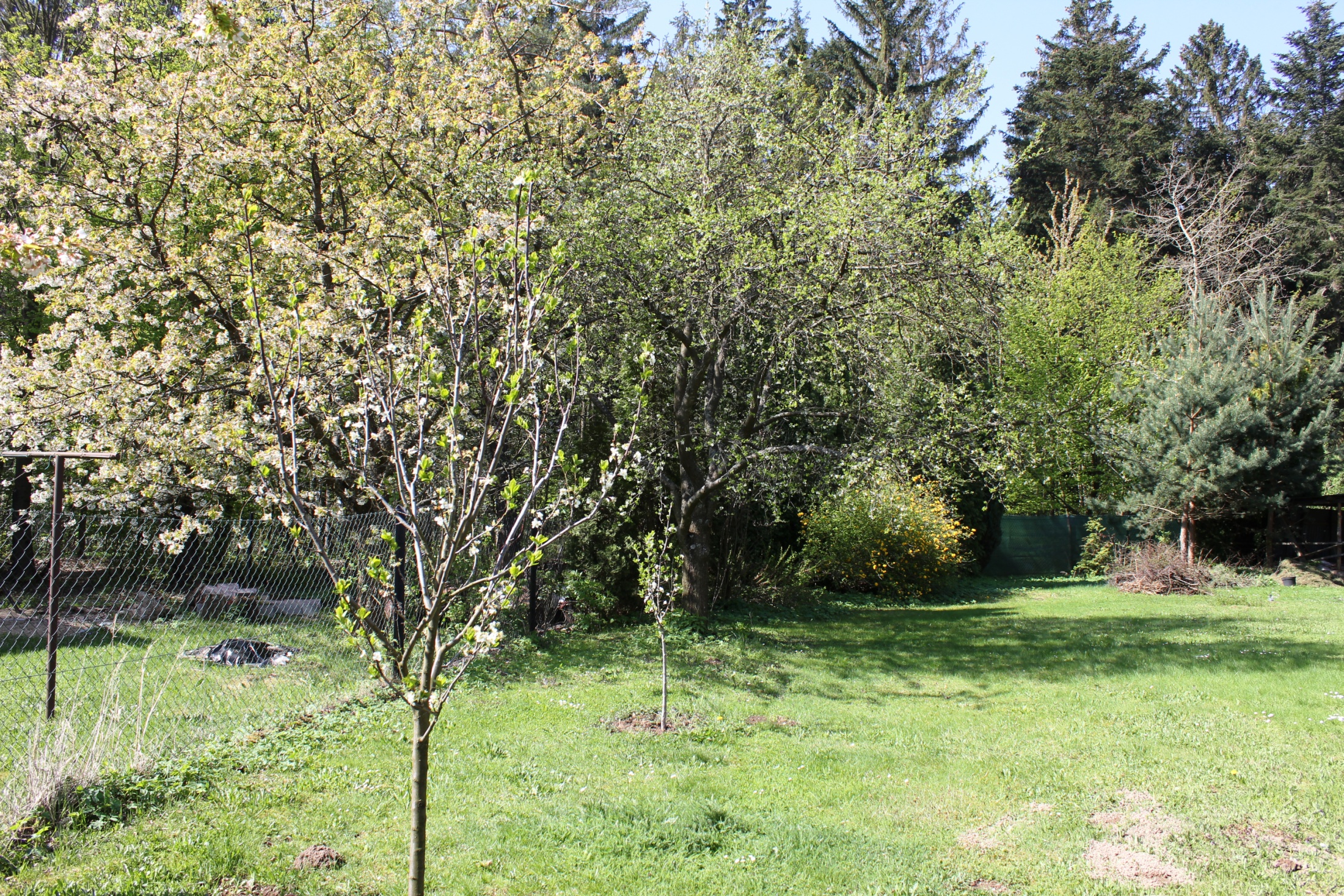 V tomto krásném májovém dni Vás chci přivítat na mé zahradě a skleníku
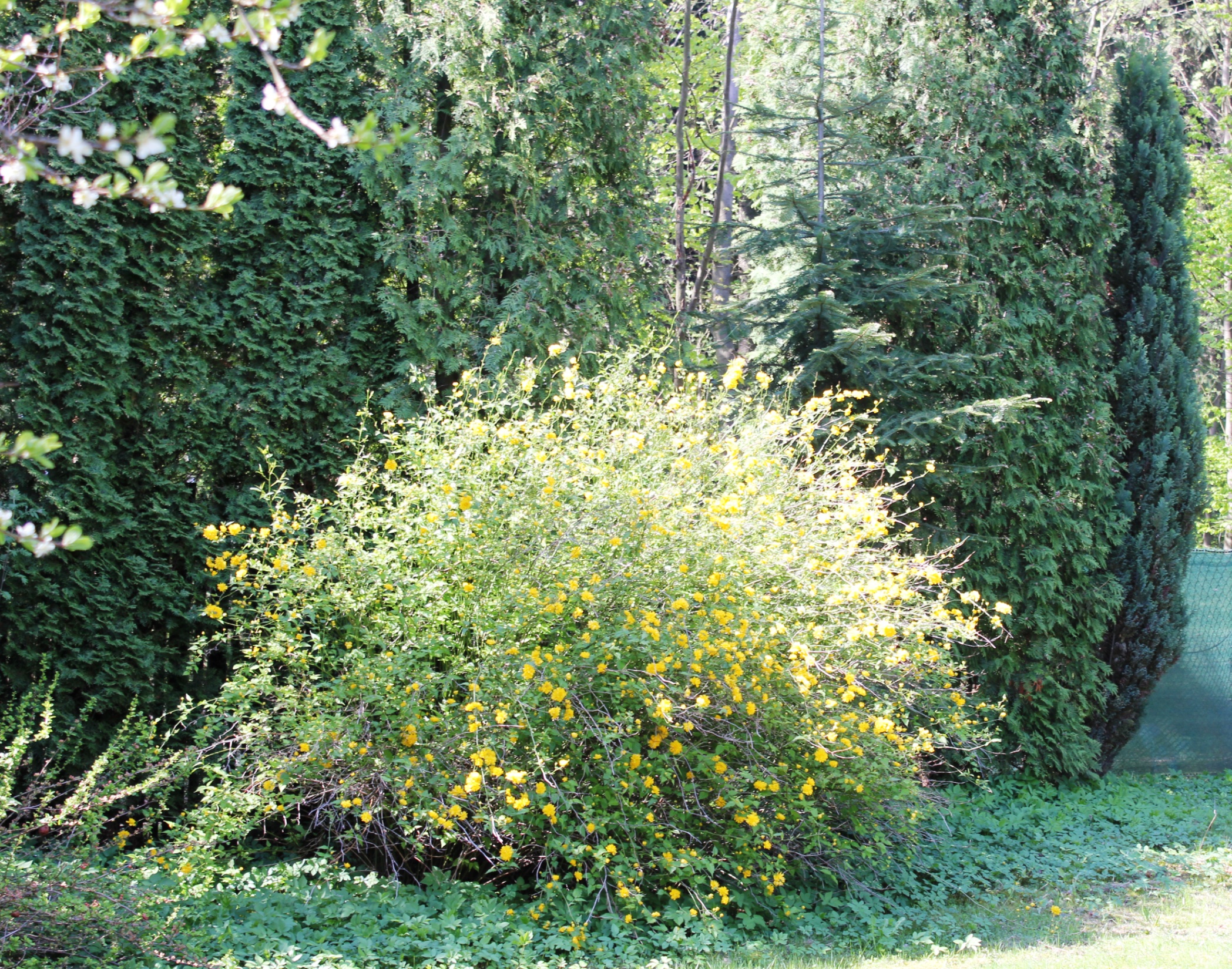 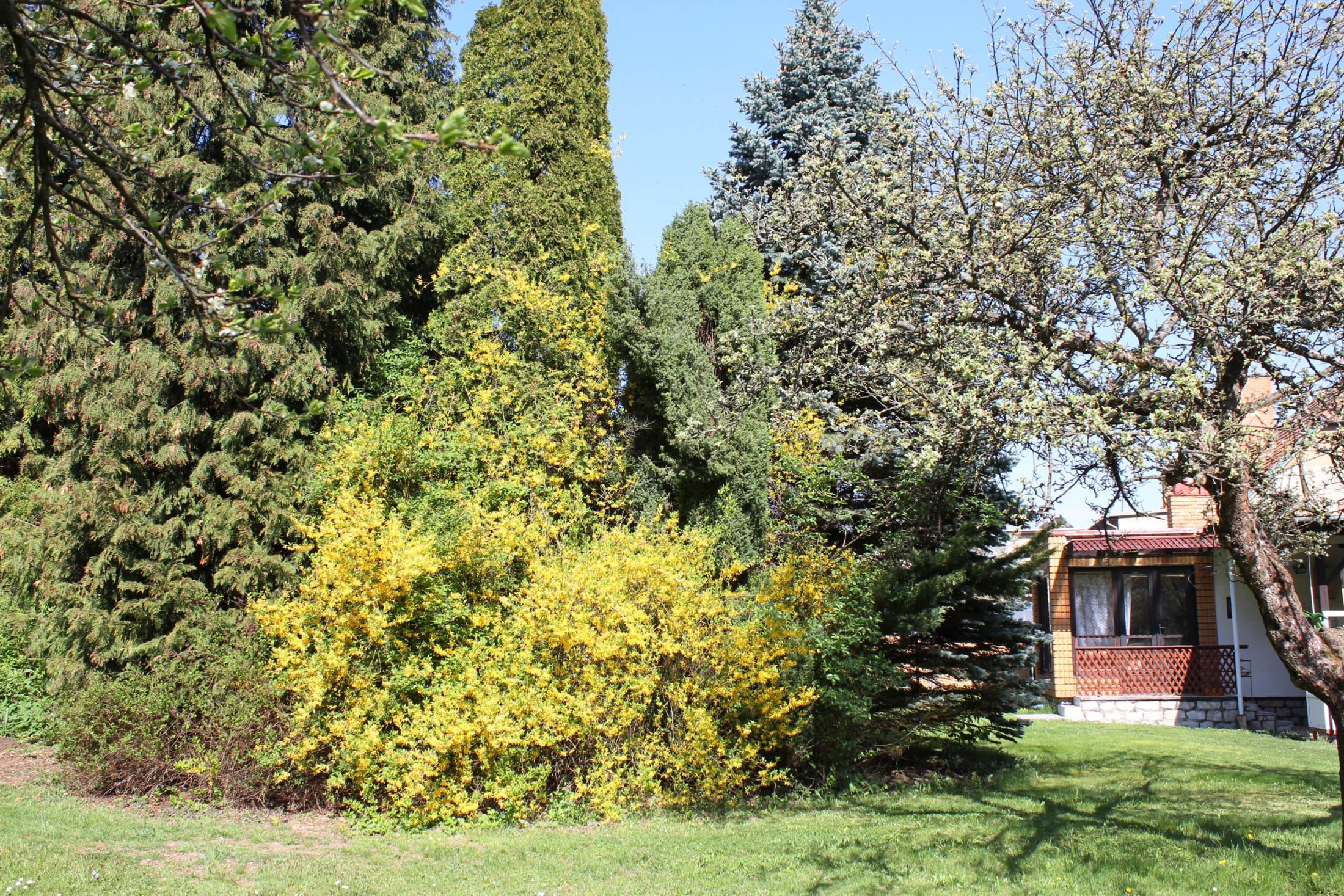 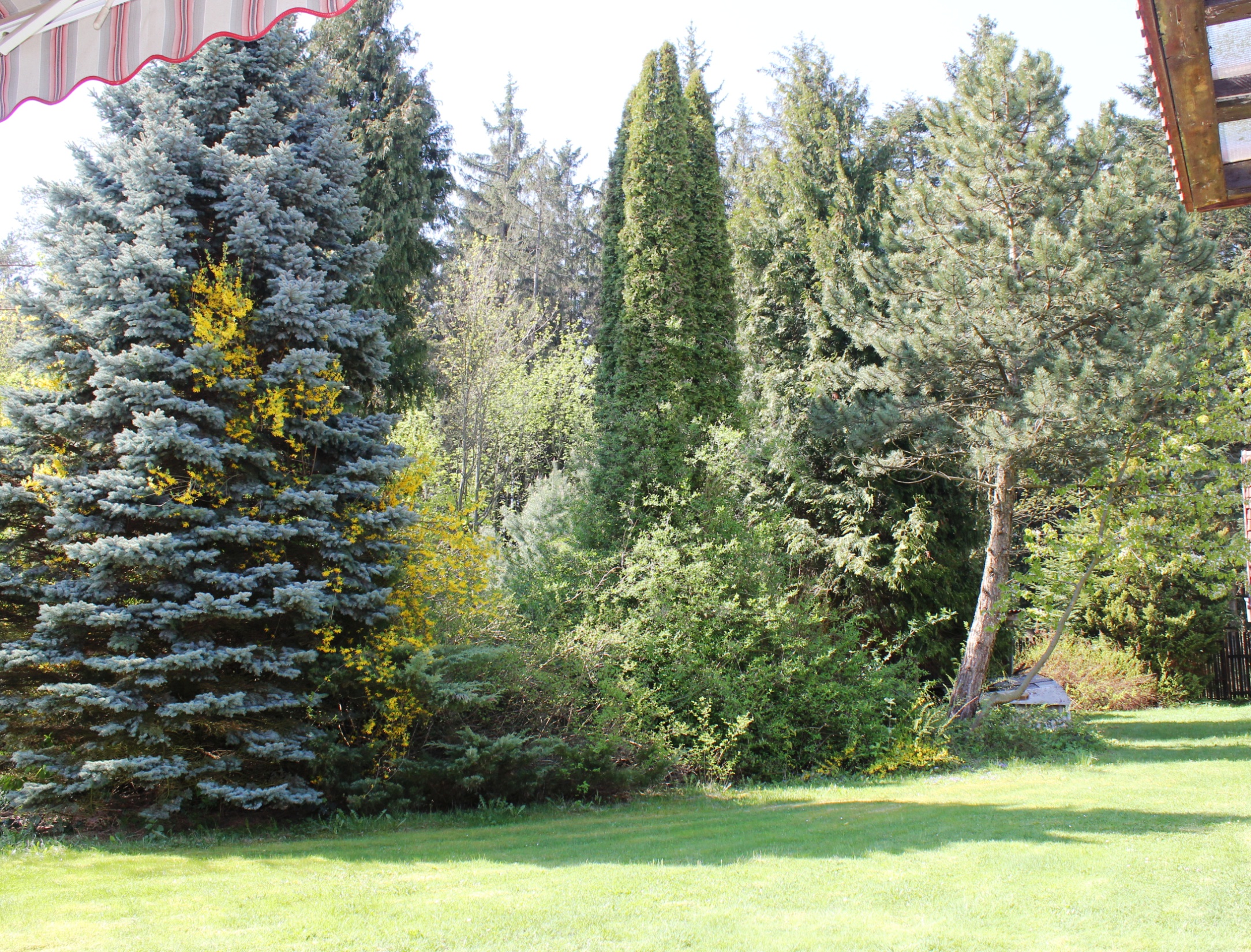 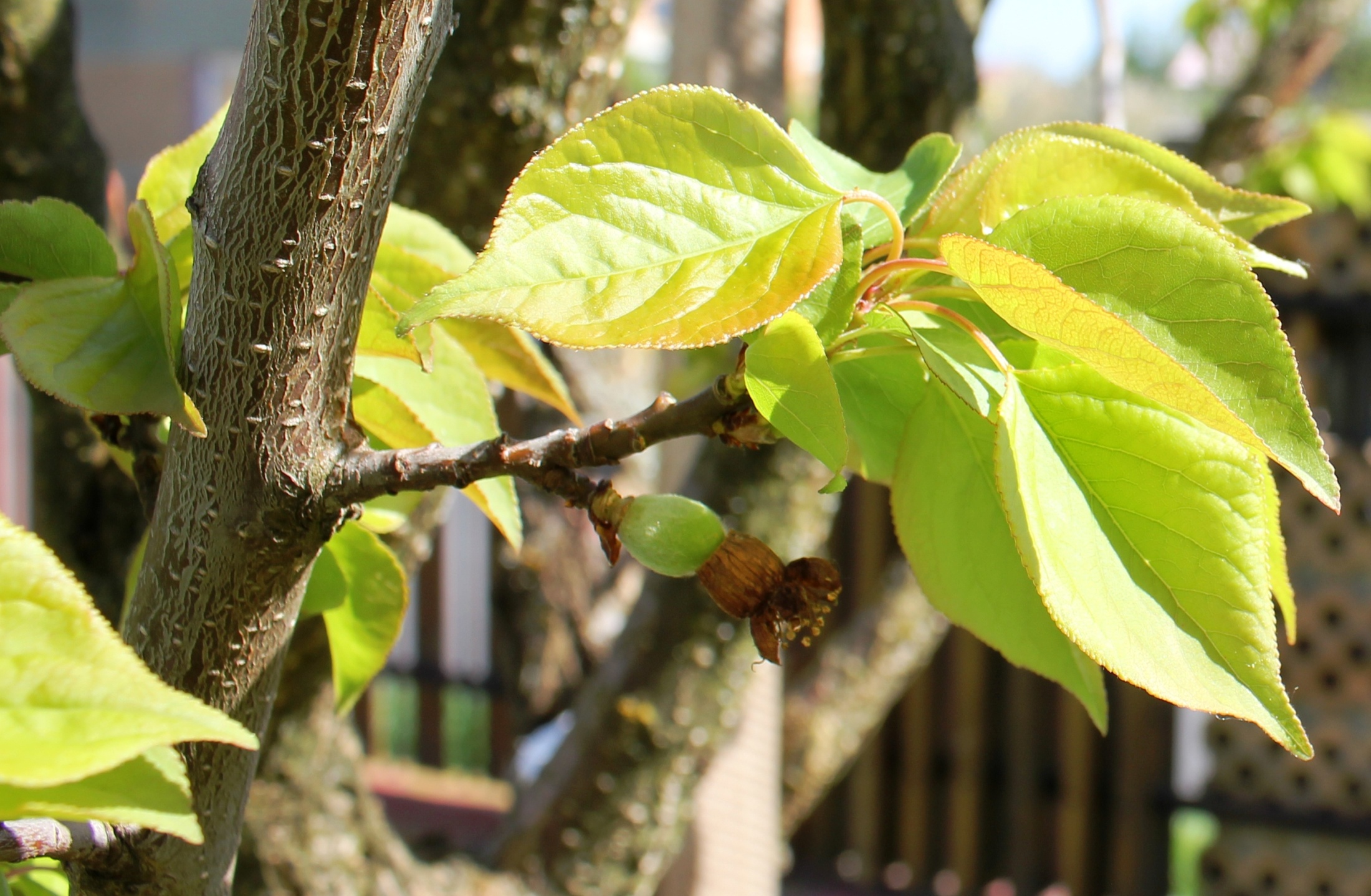 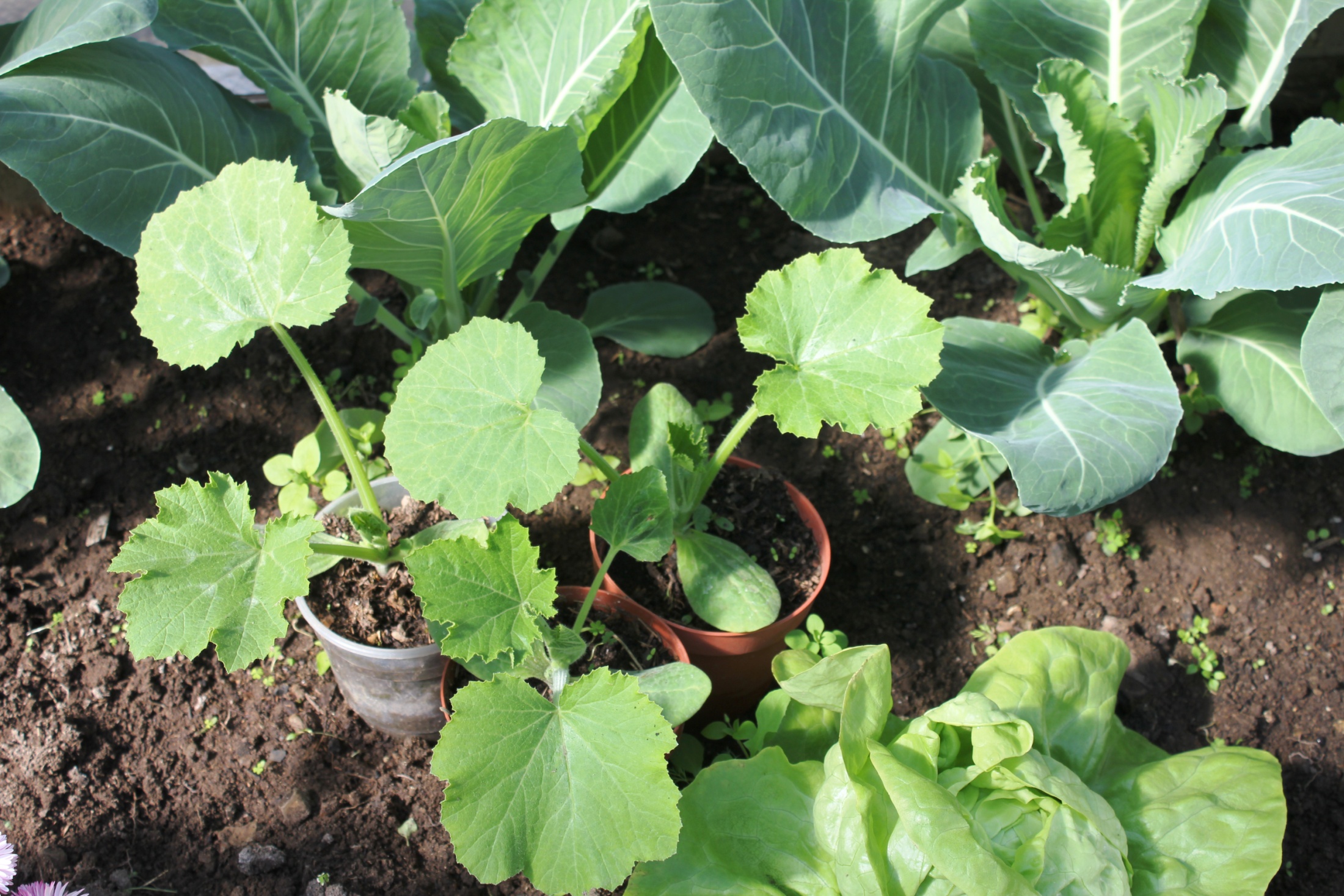 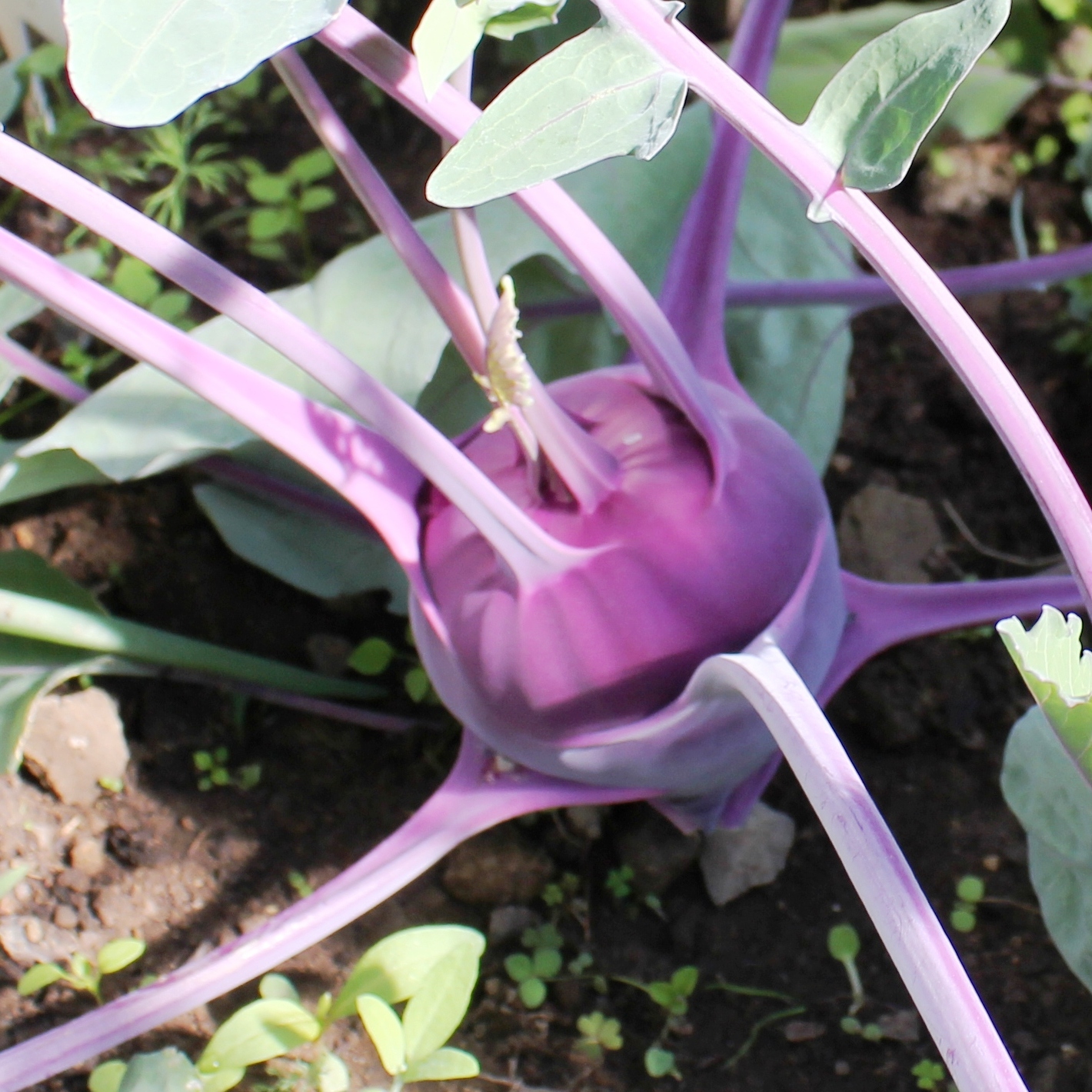 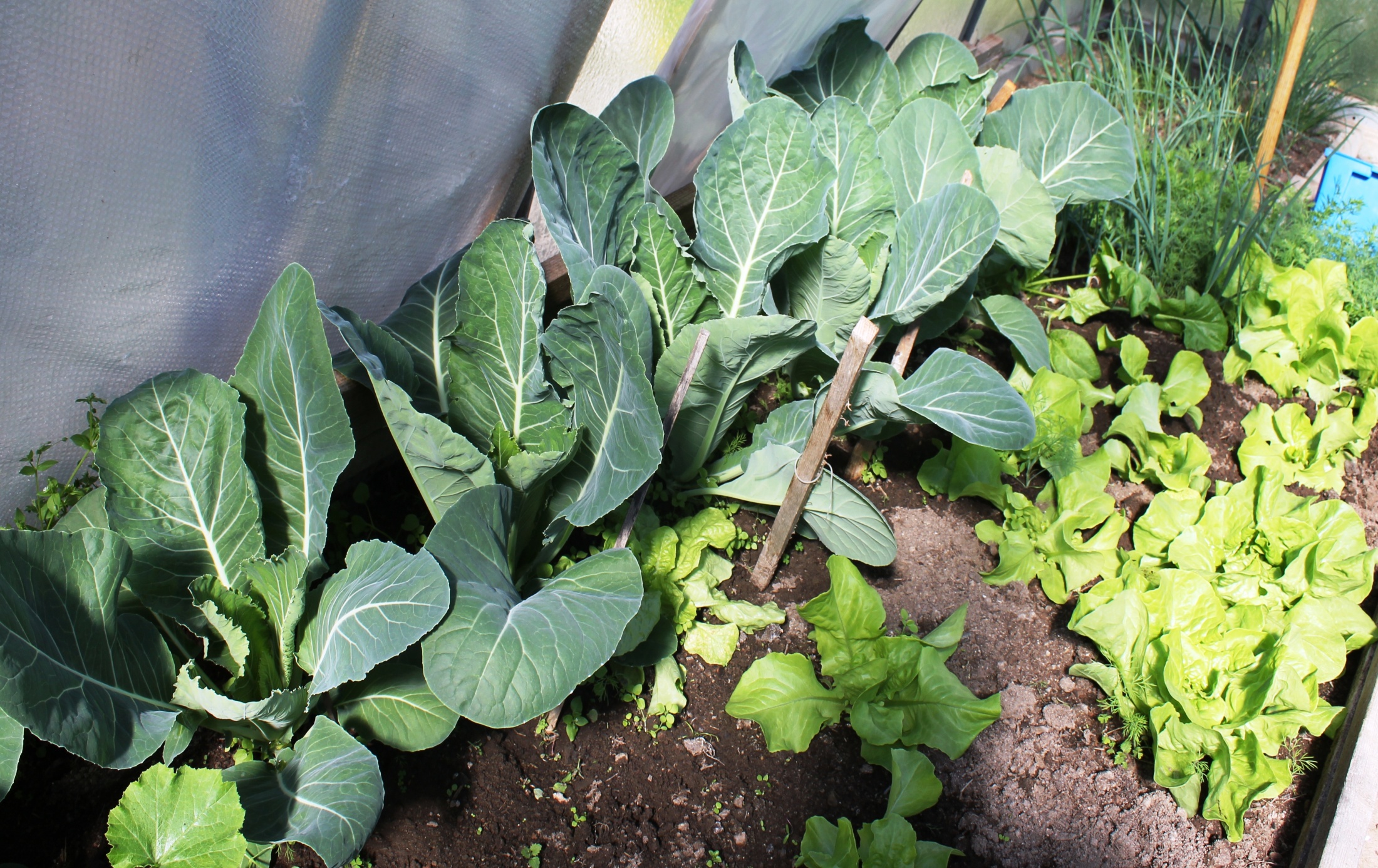 Rád bych, ještě pár chvil
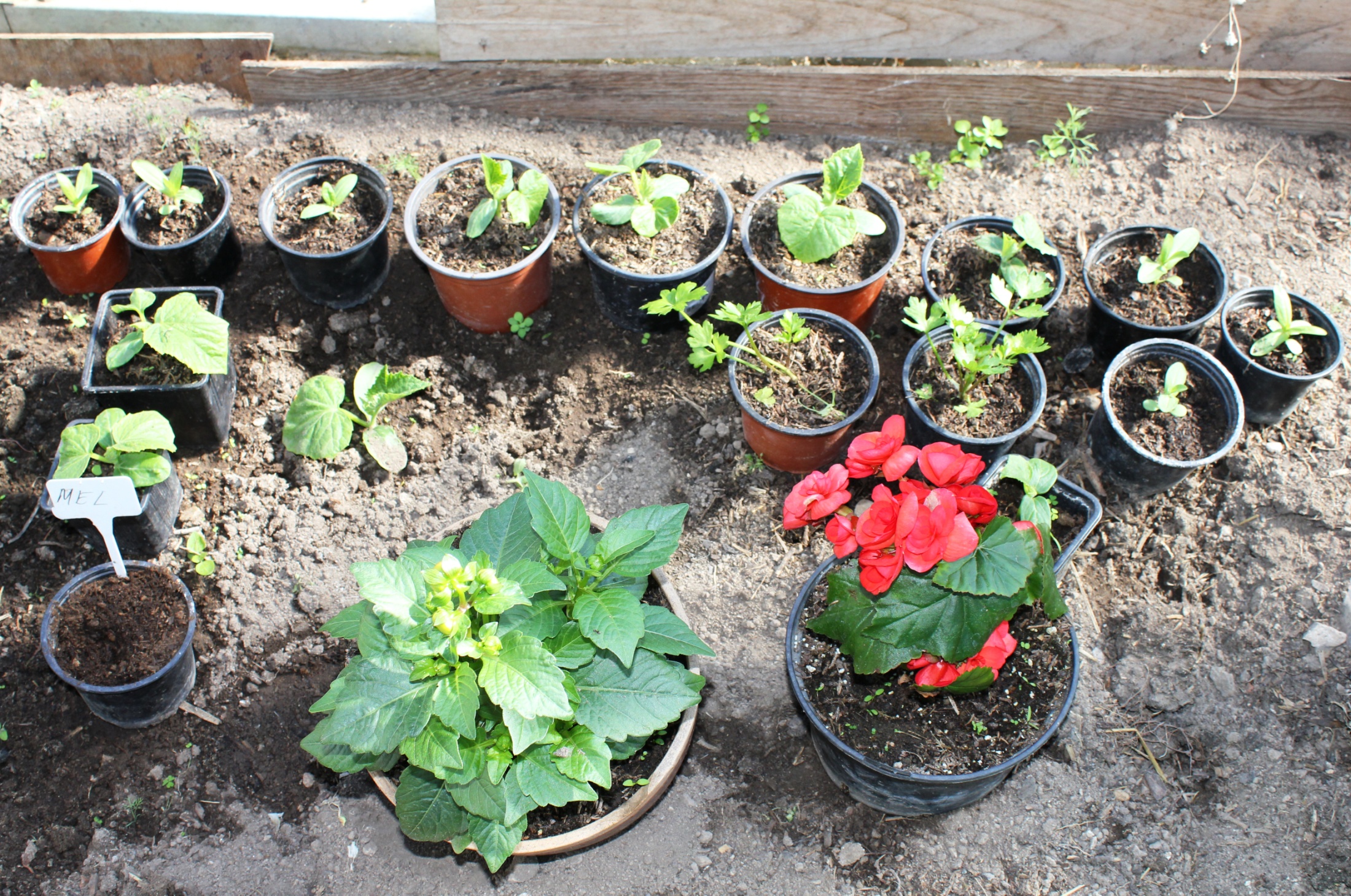 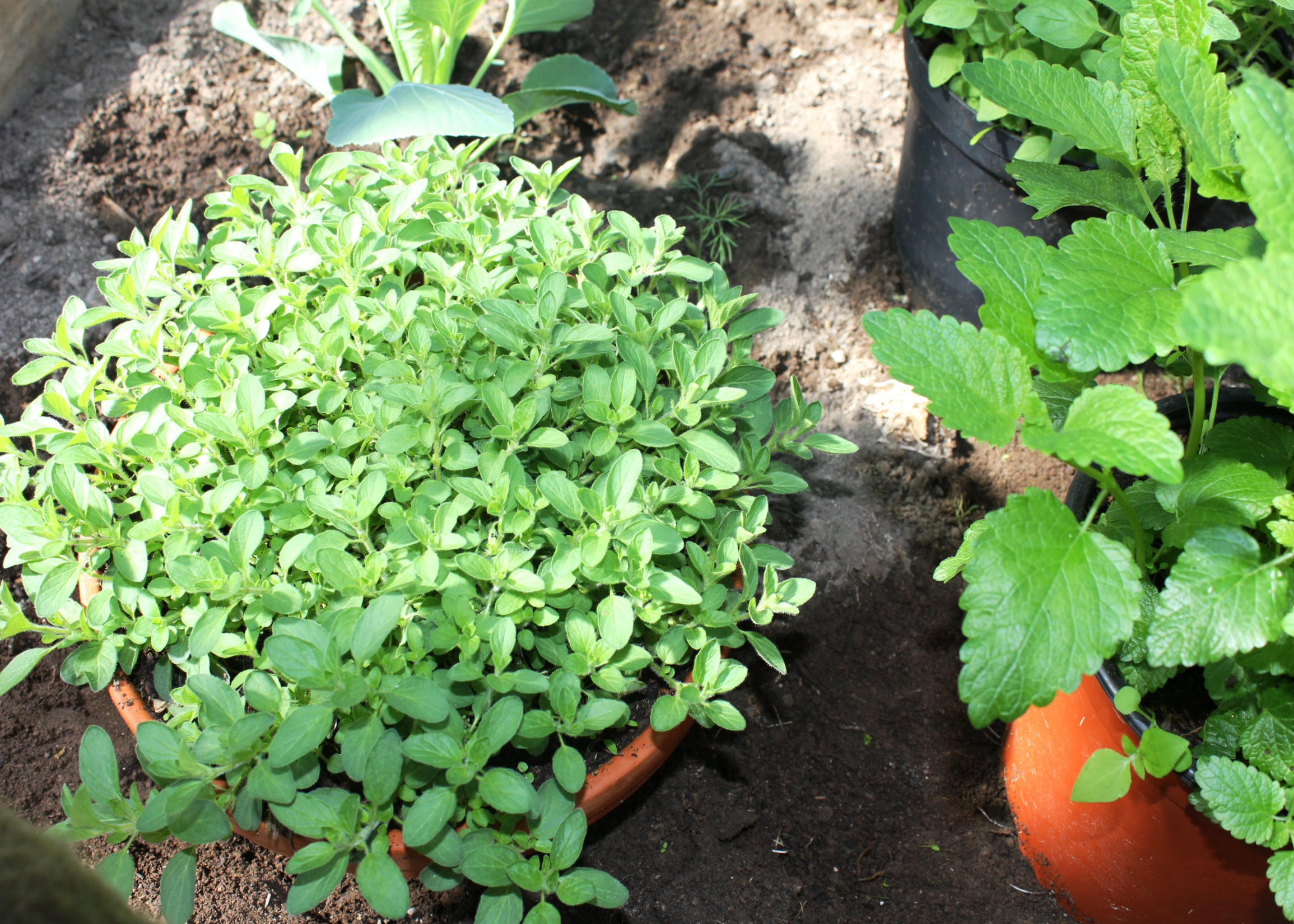 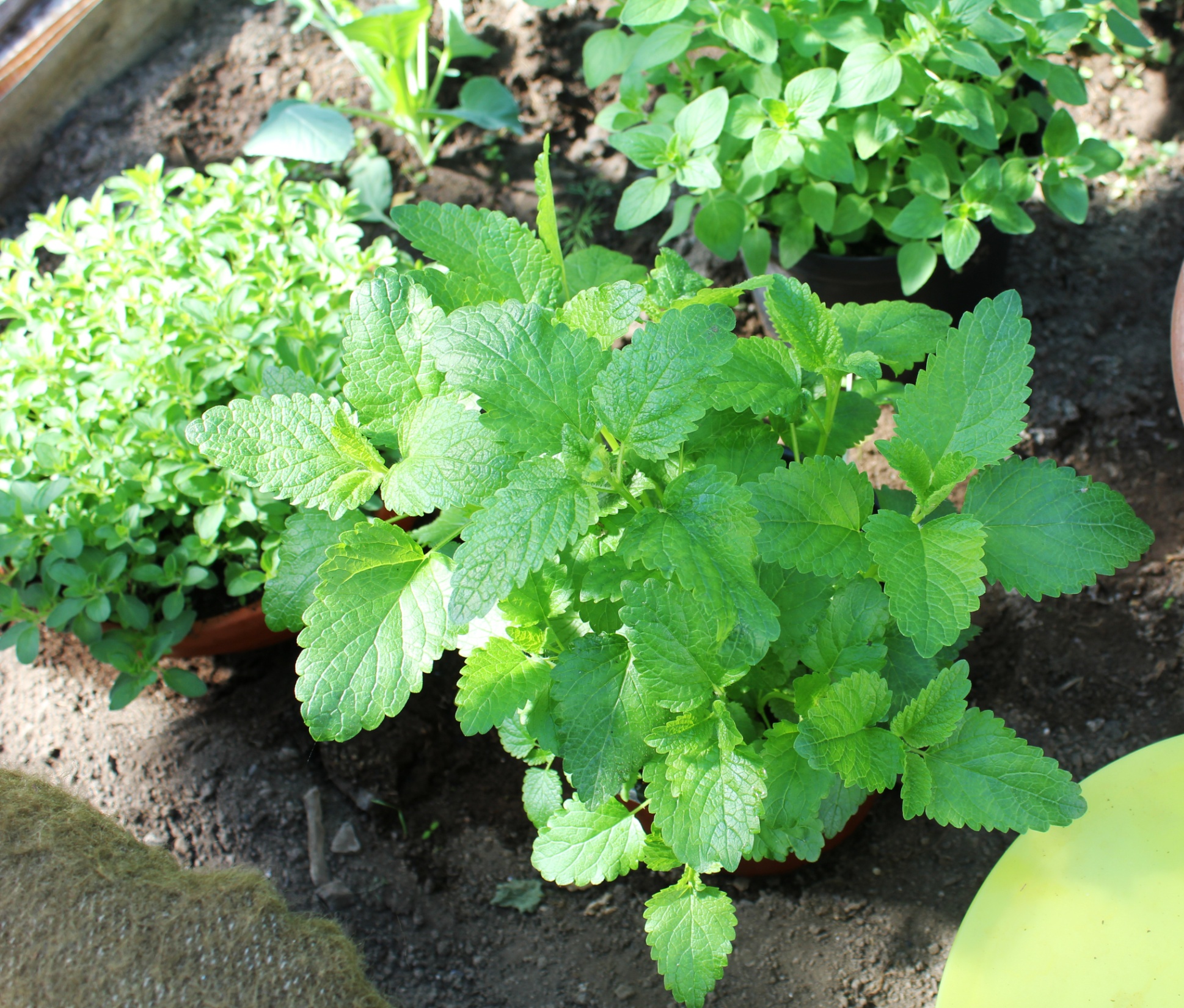 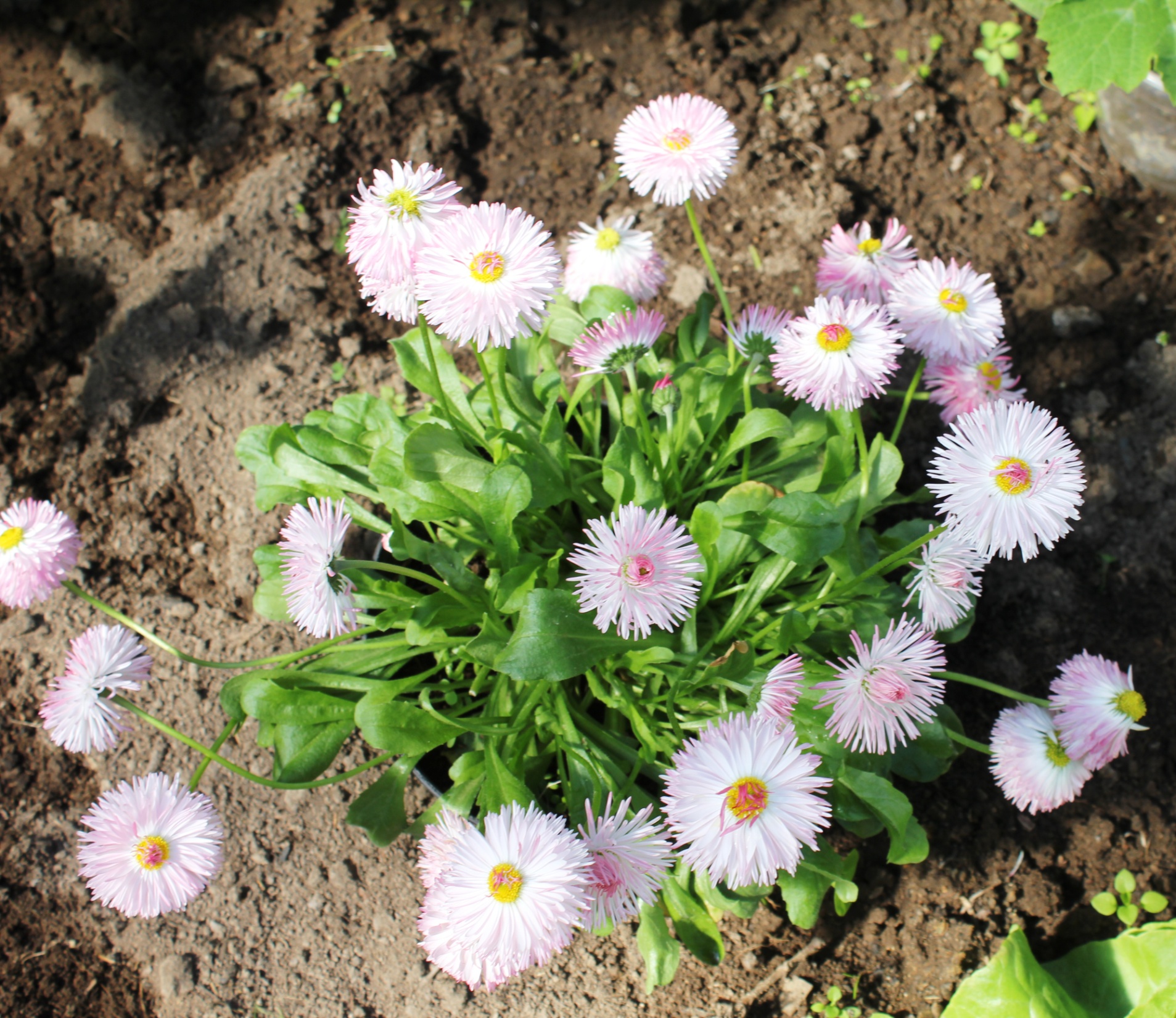 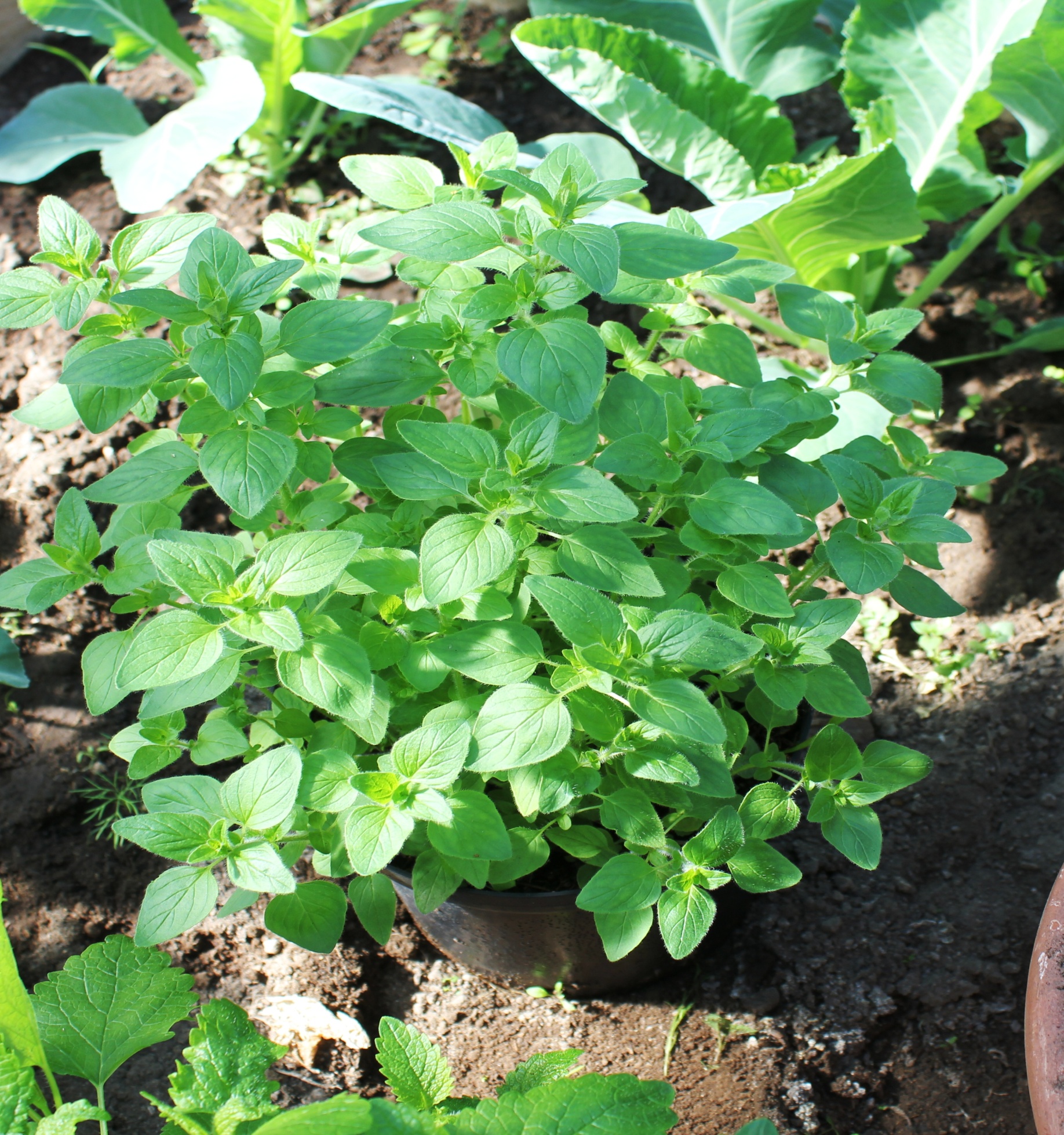 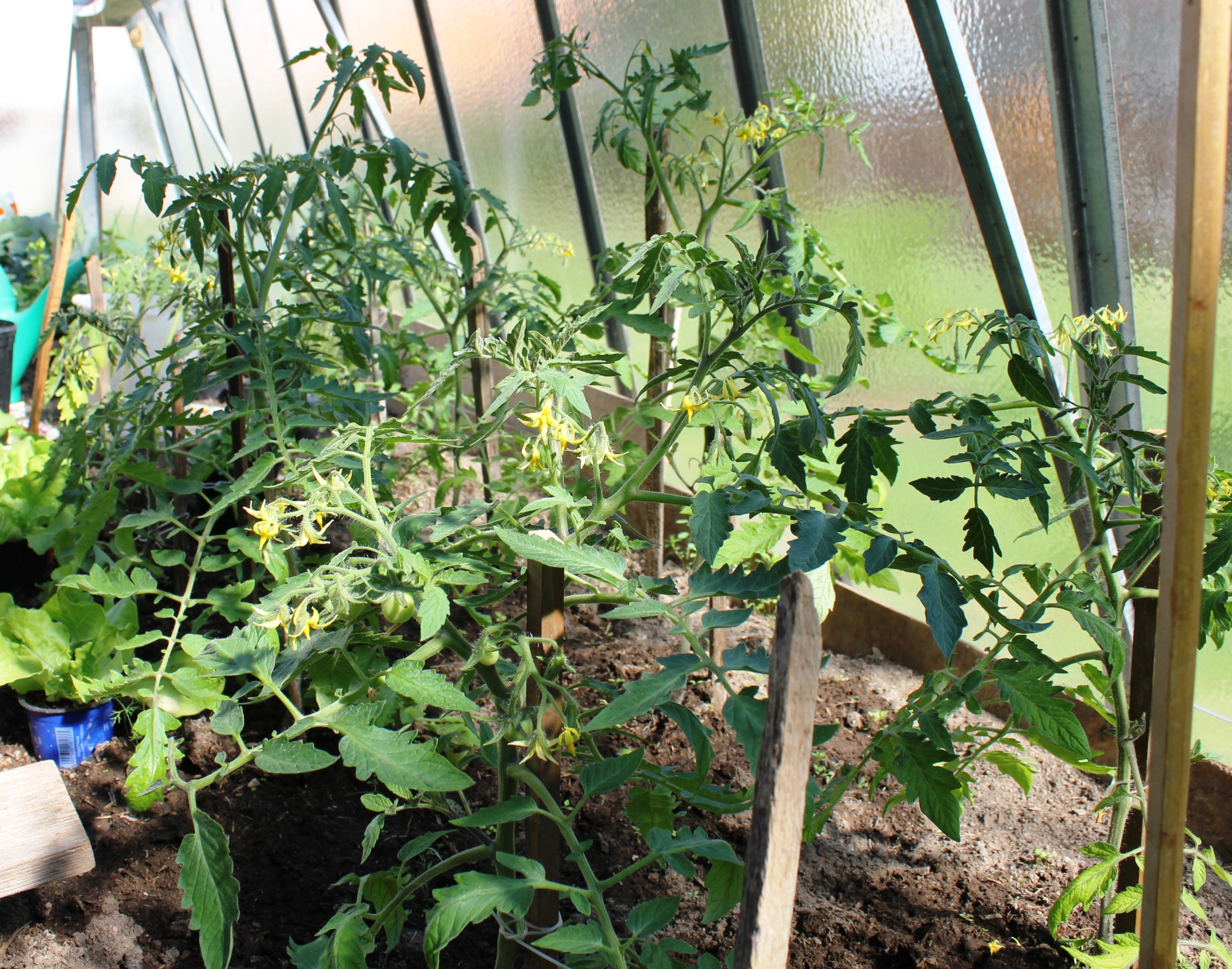 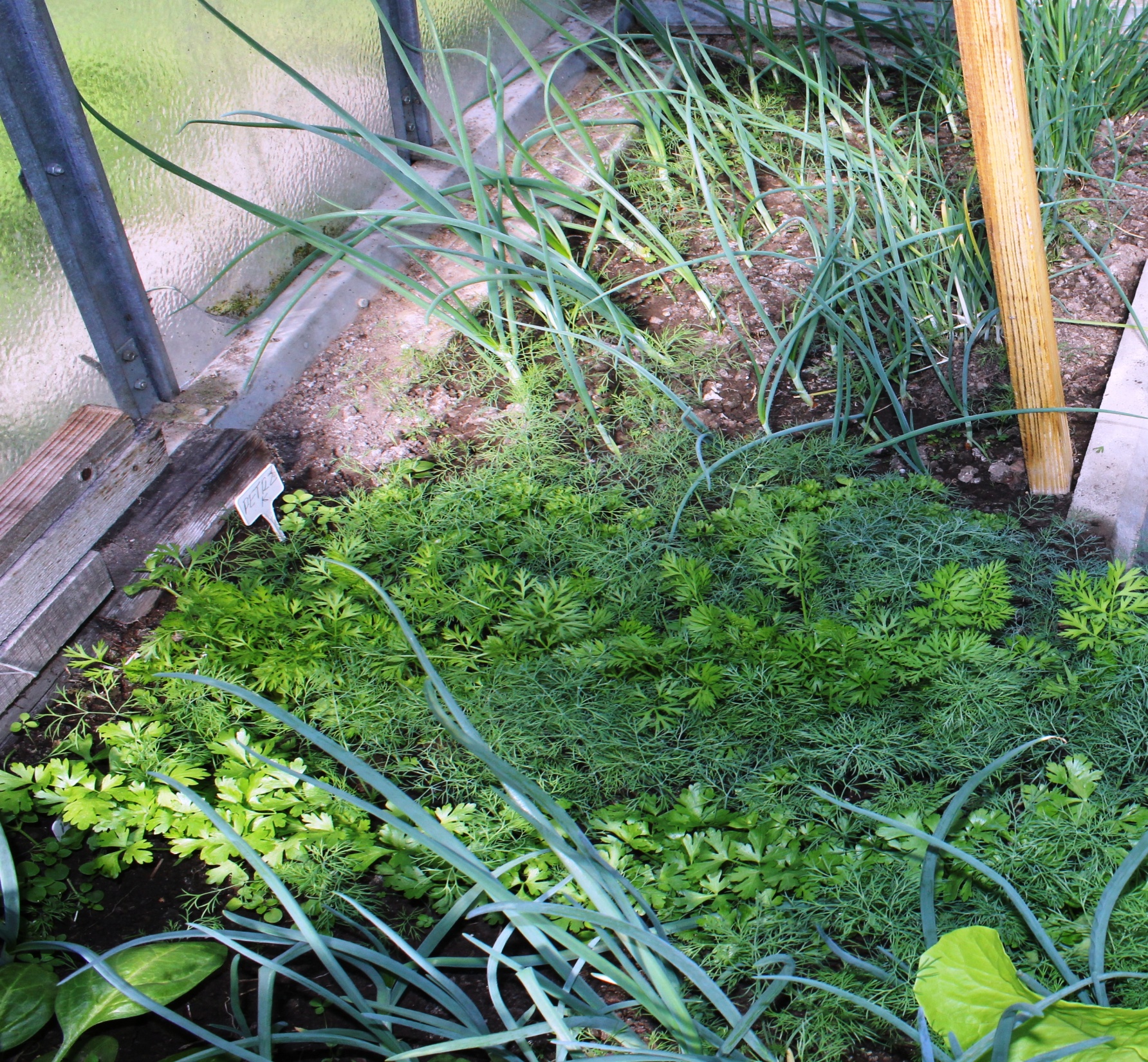 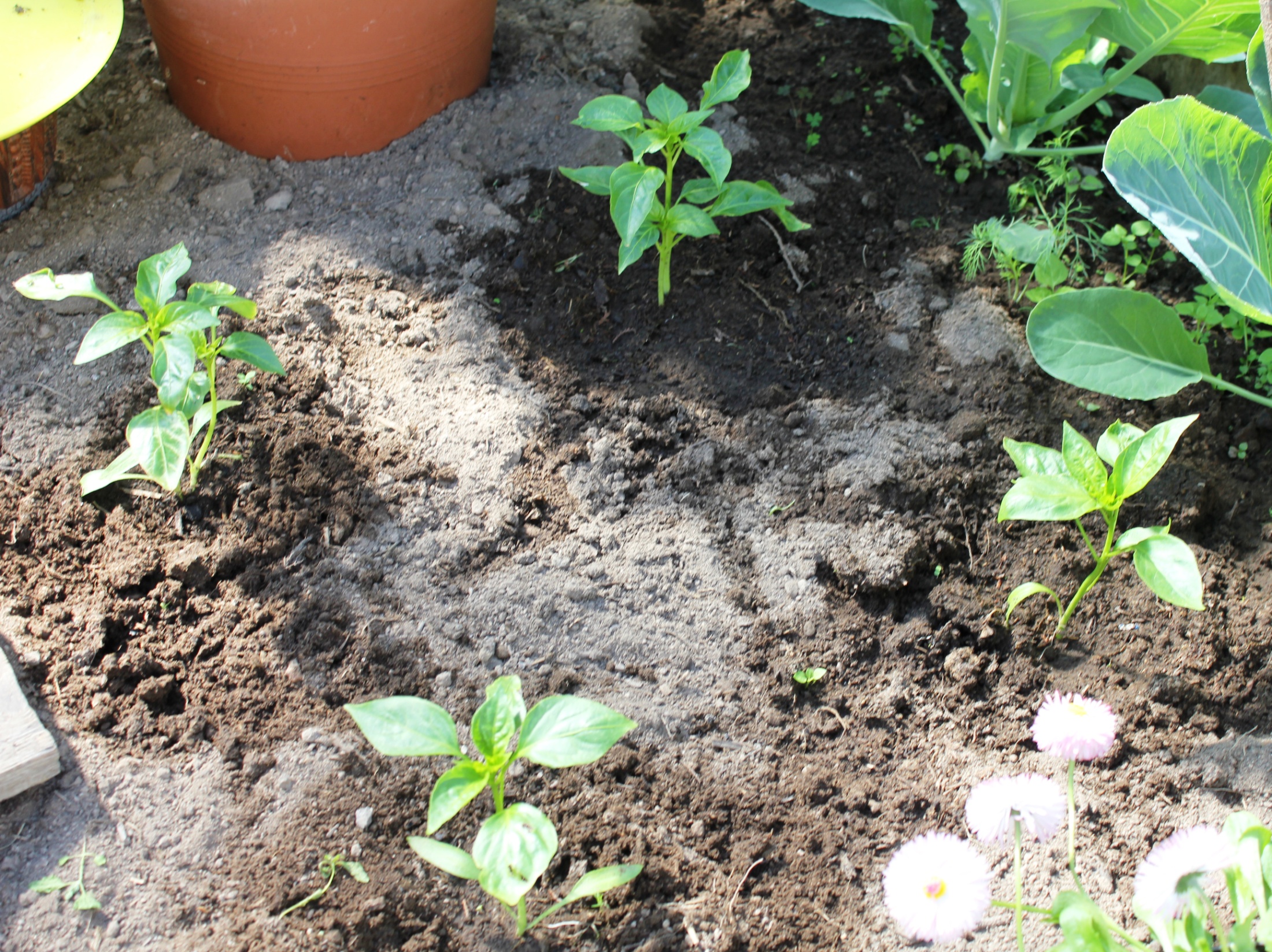 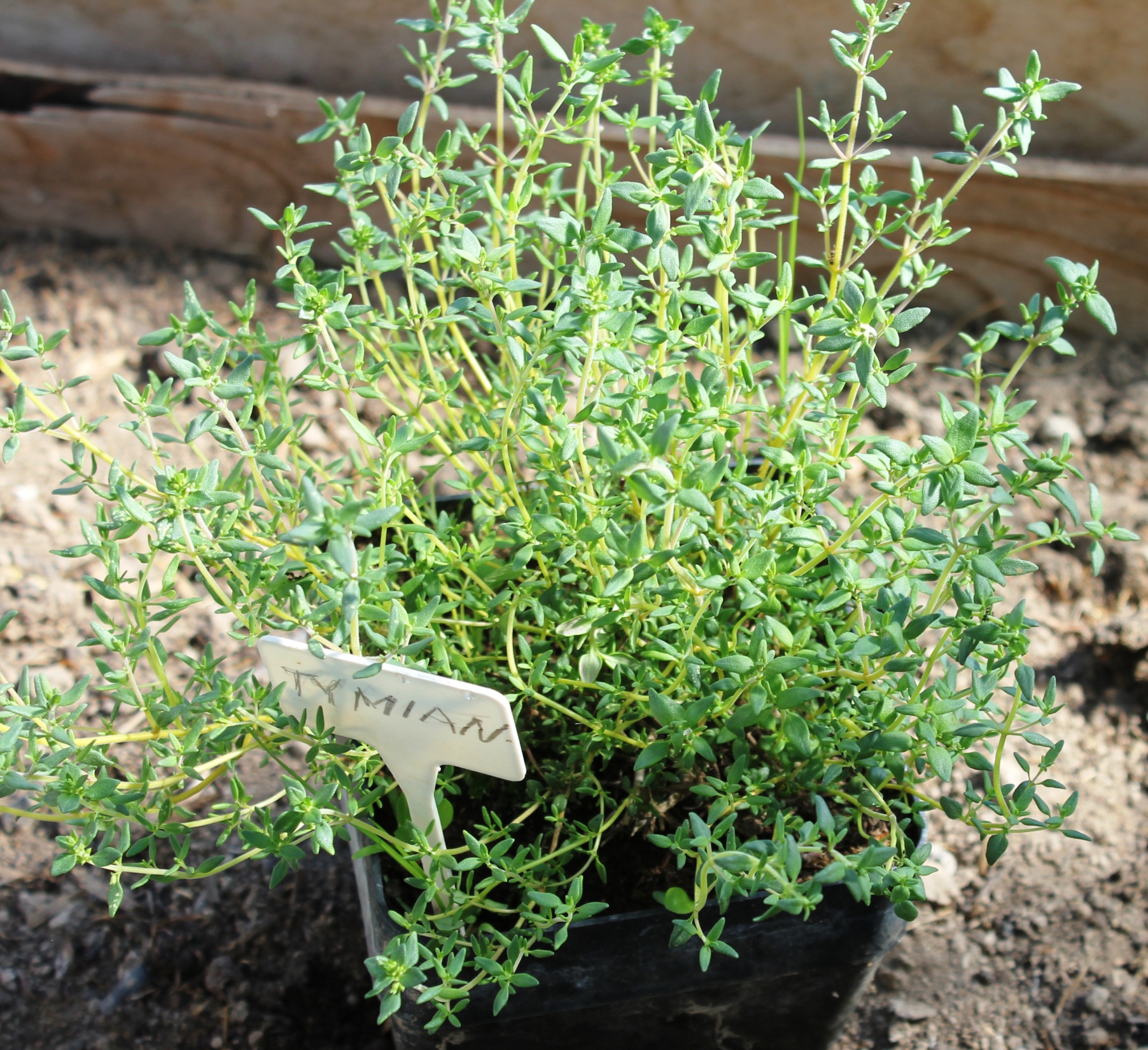 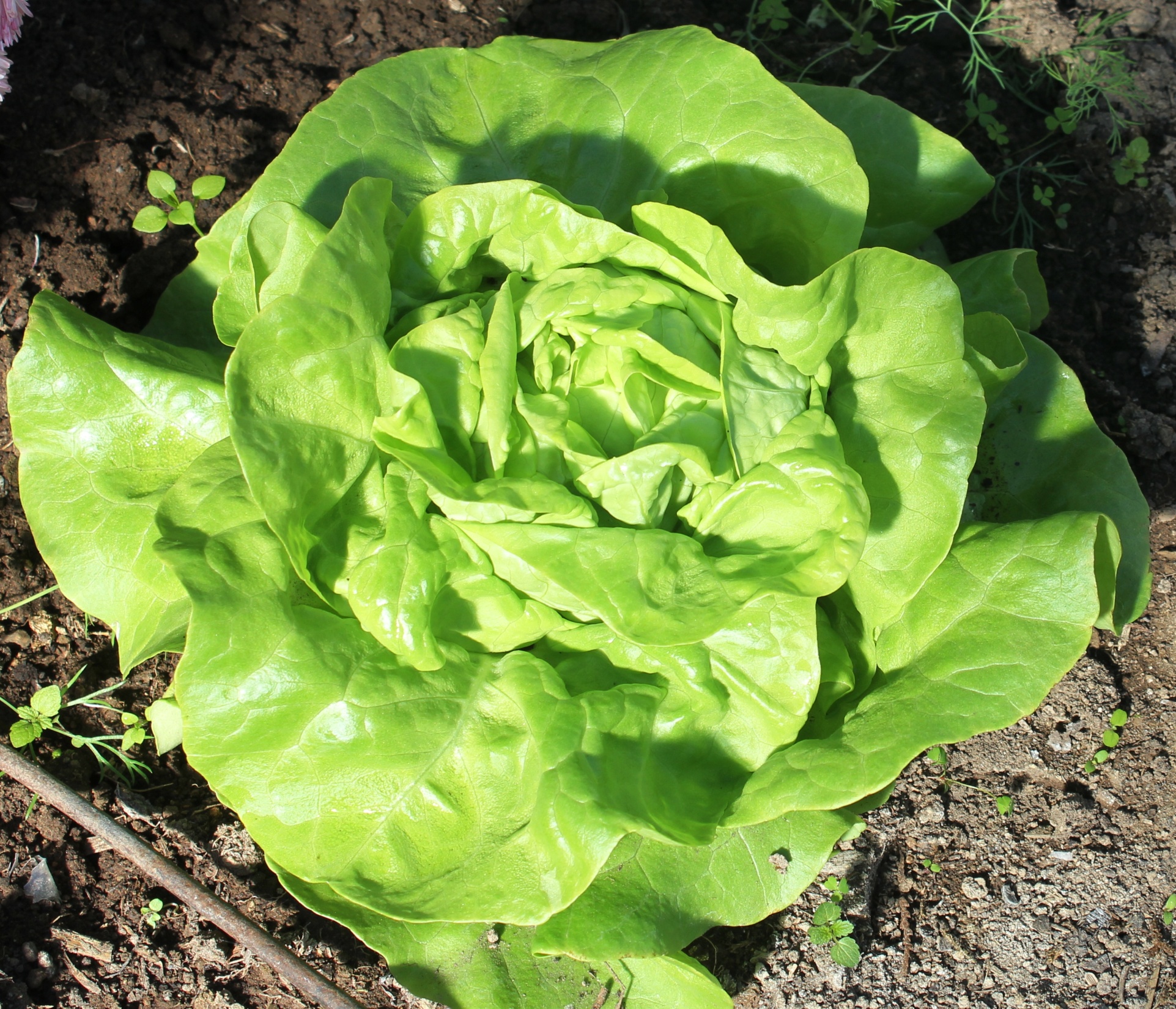 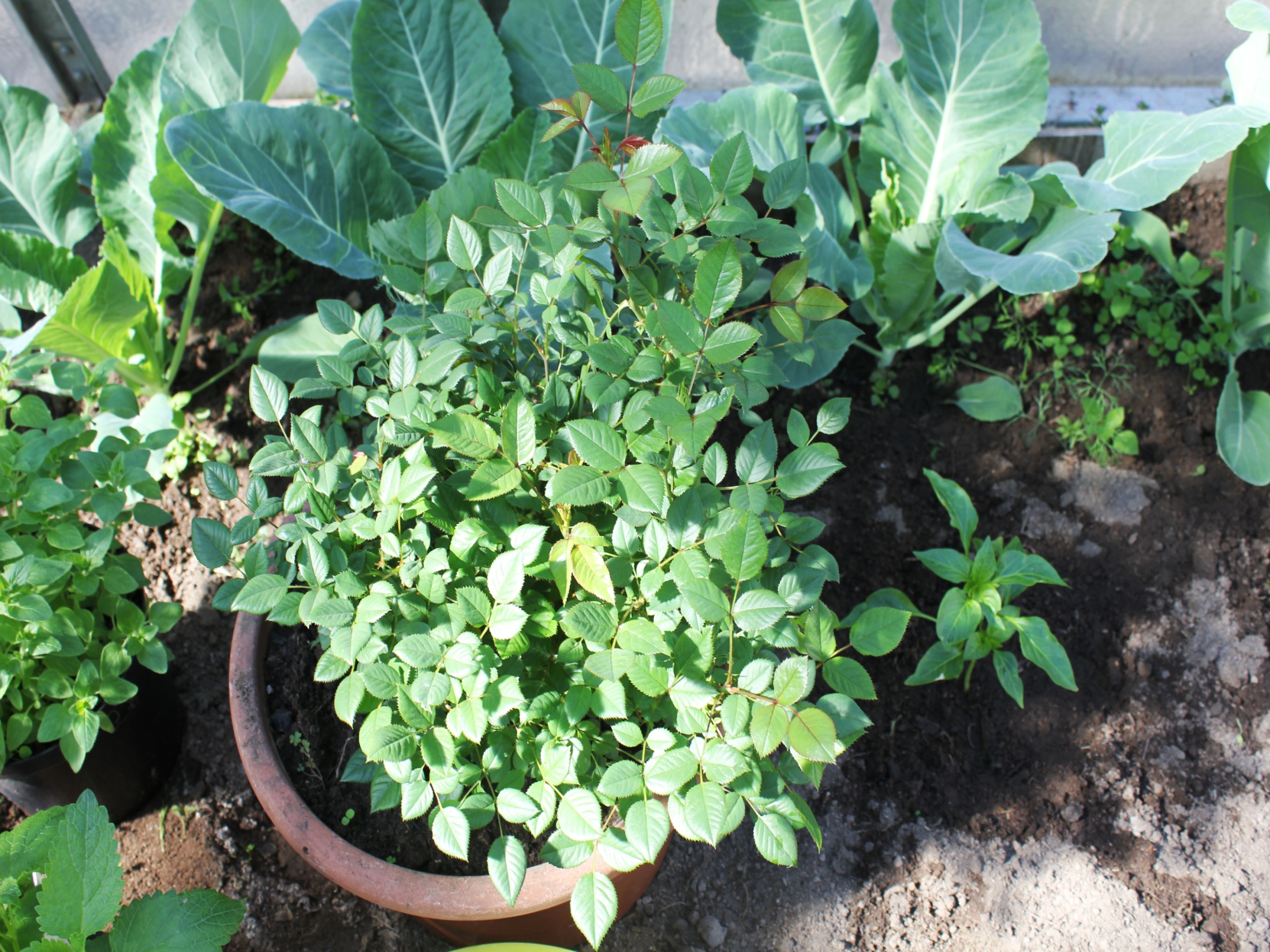 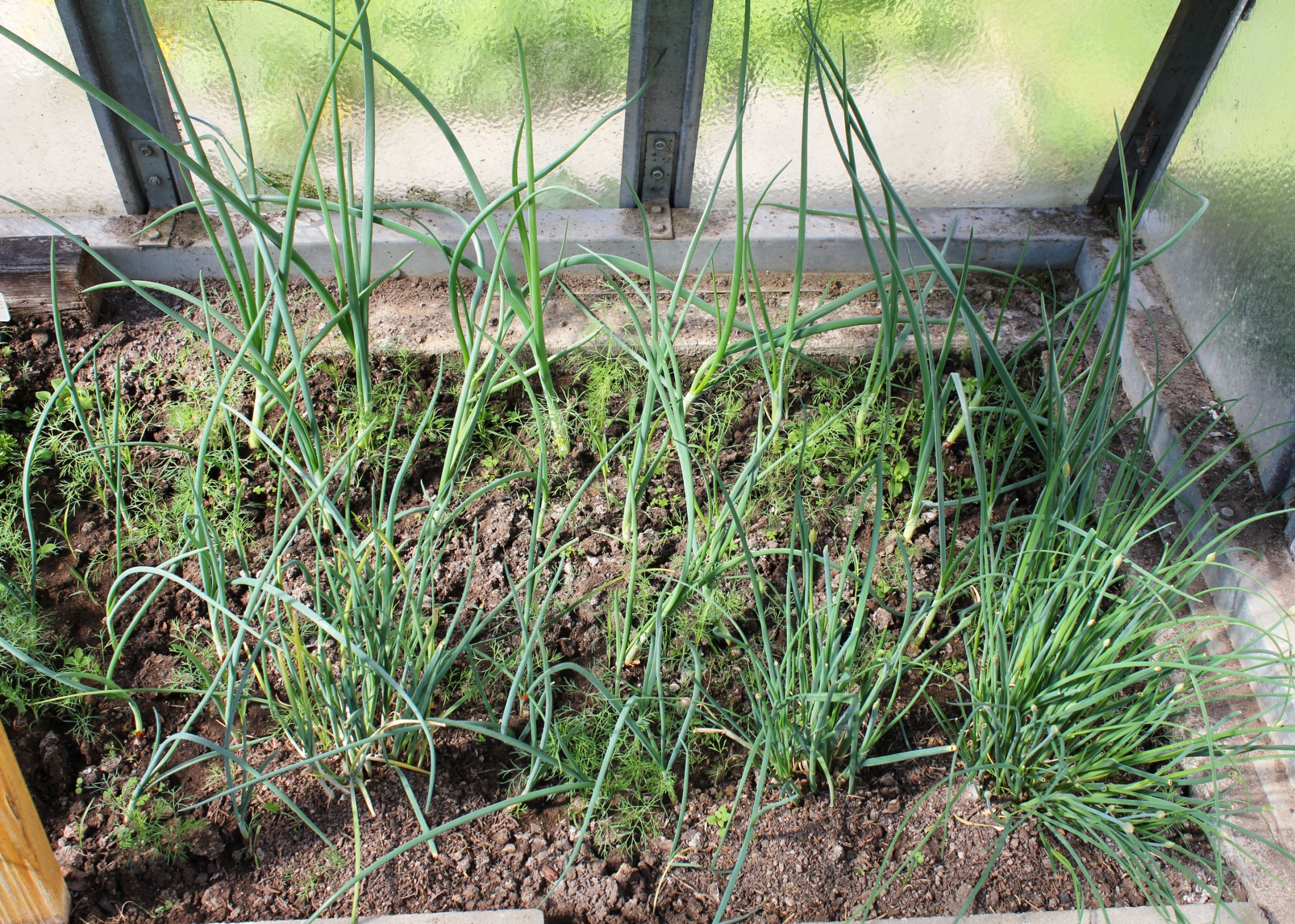 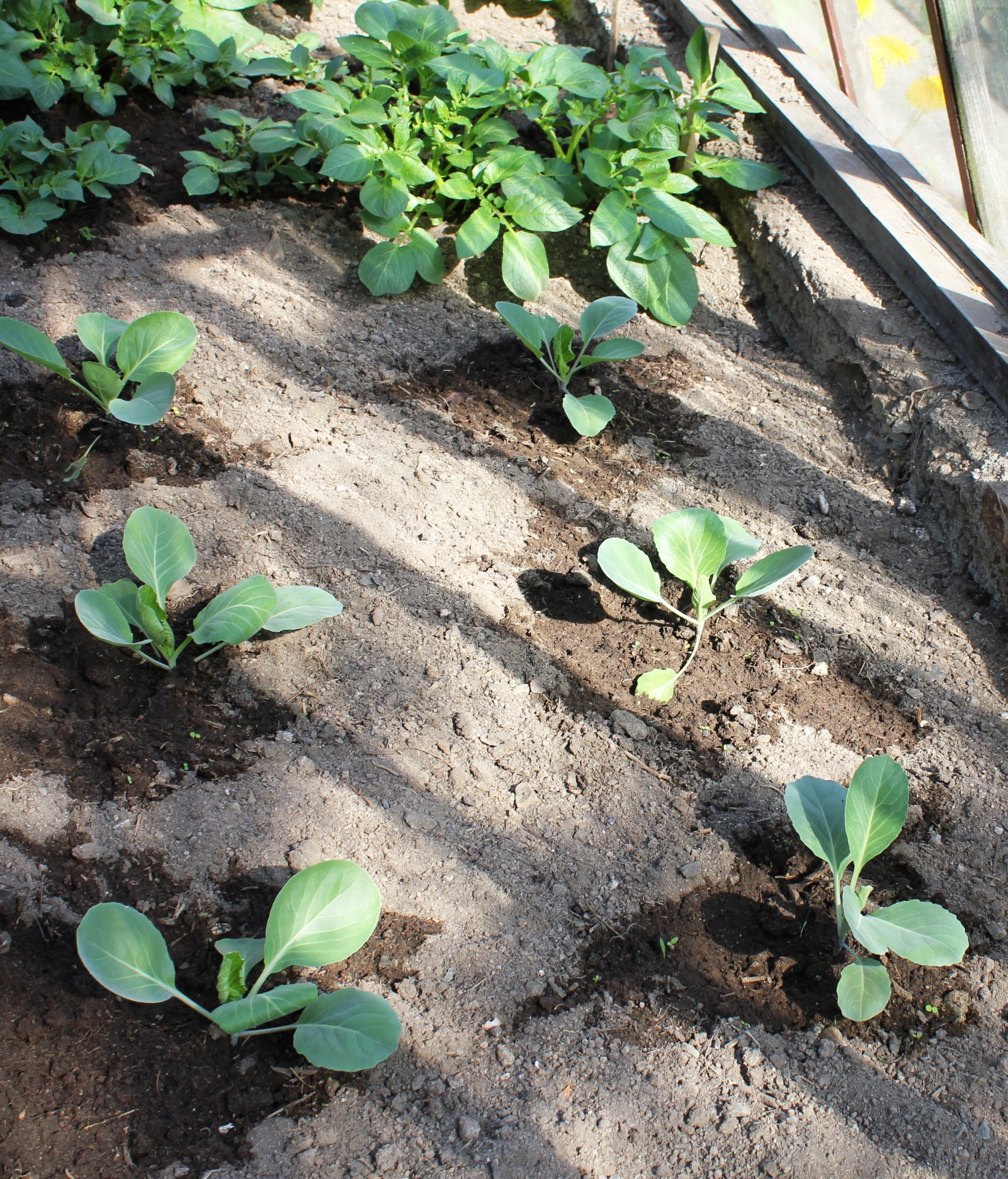 Věřím, že poznáte, co to ve skleníku všechno mám. Antonín